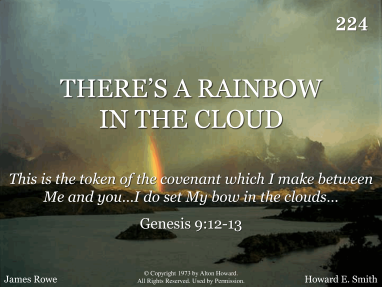 [Speaker Notes: Born in 1925. World War II veteran served in the USAF. President of Howard Brothers Discount Stores and Chairman of the Board for Mid-South Development Company.  Served as an elder in White’s Ferry Rd. church of Christ in West Monroe, LA. Howard is best-known among churches of Christ as a song-writer and hymnbook publisher.  Singing was part of his family life, and he was influenced to love beautiful gospel music from his mother and father.  During the summer, the entire family was required to attend singing schools.  In 1969, he decided to compile a songbook that would contain a balanced selection of classical hymns and newer gospel songs.  Thus Songs Of The Church was published by Howard Publishing Company in 1971.  This song was copyrighted in 1973 and first appeared in a revision of the book made in 1975.  The arrangement is by Peggy Spoonts West (b. 1948).  The book was revised again in 1977 to its present form.]
There’s a Rainbow in the Cloud by Alton Howard
As I journey here mid the toils and tears,
(Gen. 3:16-17; 5:29; 2 Cor. 2:4; Heb. 5:7)
there’s a rainbow in the cloud; 
he will safely lead, I must have no fear, 
(John 14:5-7; 2 Tim. 1:7; Heb. 2:14-15; 1 John 4:18)
there’s a rainbow in the cloud.
[Speaker Notes: Every Cloud has a Silver Lining means: You can derive some benefit from every bad thing that happens to you. Metaphor: Silver lining is used as a metaphor for optimism, and cloud is a metaphor for difficulty and sadness.]
There’s a Rainbow in the Cloud by Alton Howard
After stormy rain, fields of golden grain,
(Deut. 11:13-14; James 5:7-8) 
there’s a rainbow in the cloud; 
winter’s cold and pain, summer’s harvest grain, 
(Gen. 8:22; Deut. 8:12; Lev. 26:3-5)
there’s a rainbow in the cloud.
There’s a Rainbow in the Cloud by Alton Howard
When the storms all pass comes a brighter day; 
(Matt. 7:21-27)
there’s a rainbow in the cloud; 
in that city fair, there’s a crown to wear; 
(Rev. 2:10; James 1:12)
there’s a rainbow in the cloud.
There’s a Rainbow in the Cloud by Alton Howard
Chorus:
There’s a rainbow that is shining, 
there’s a rainbow in the cloud; 
when life’s race is run and the victory’s won,
there’s a rainbow in the clouds.
(1 Cor. 9:24-27; 2 Tim. 4:6-8)